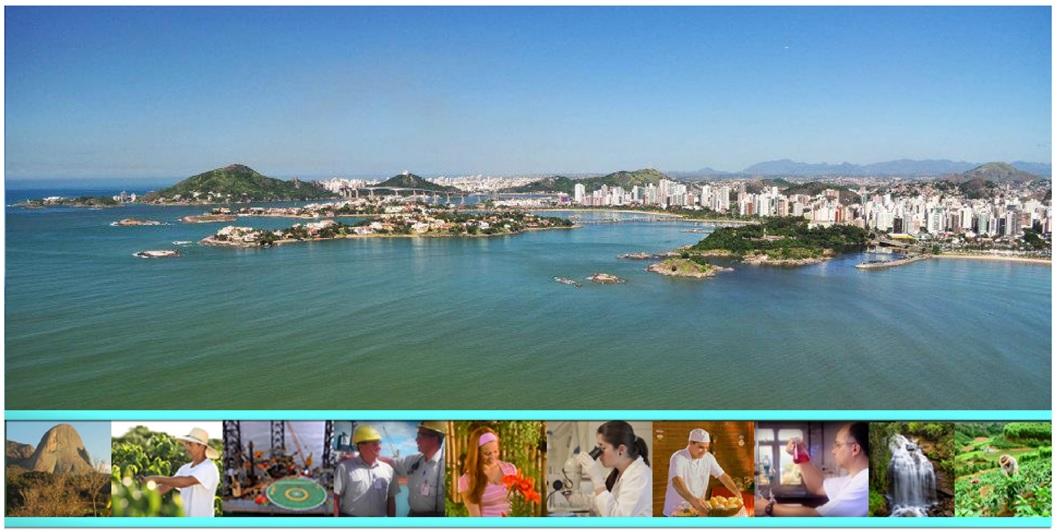 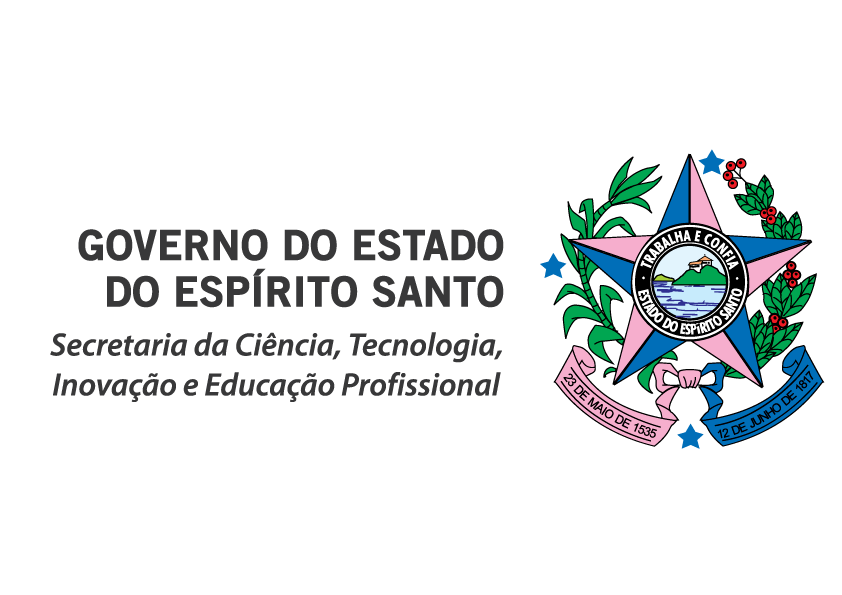 Camila Dalla Brandão
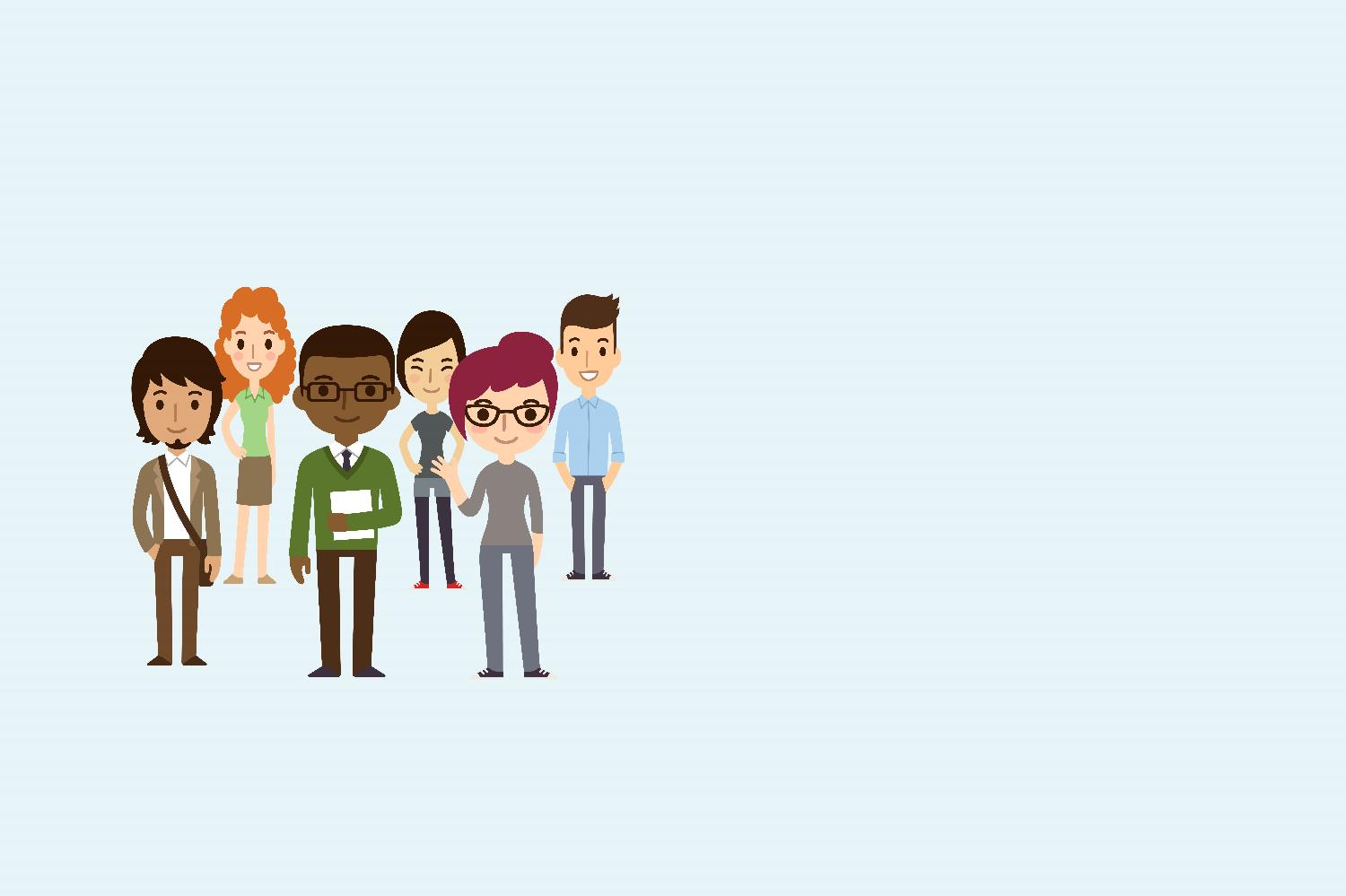 1º Lugar Transparência
Equilíbrio Fiscal
Modelo de Gestão
Meio Ambiente Melhor
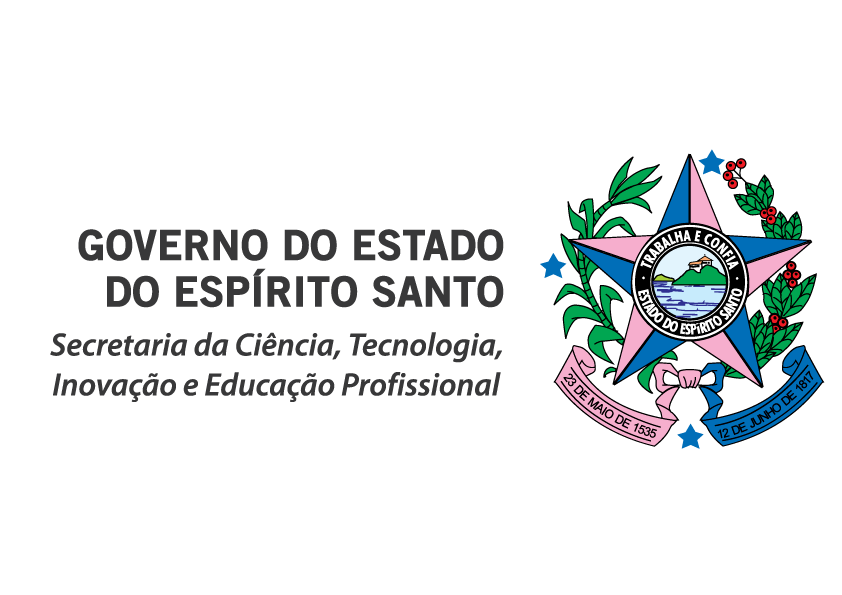 Estrutura da Secti
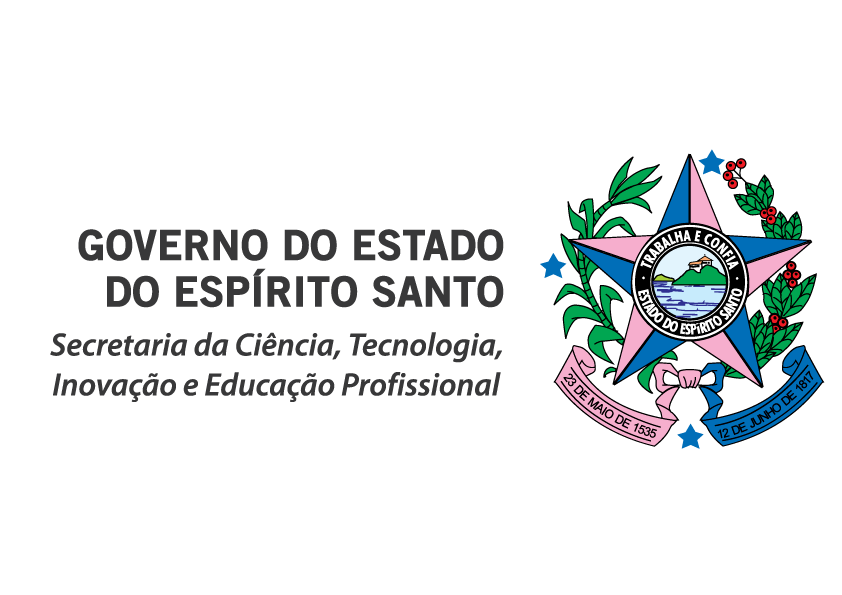 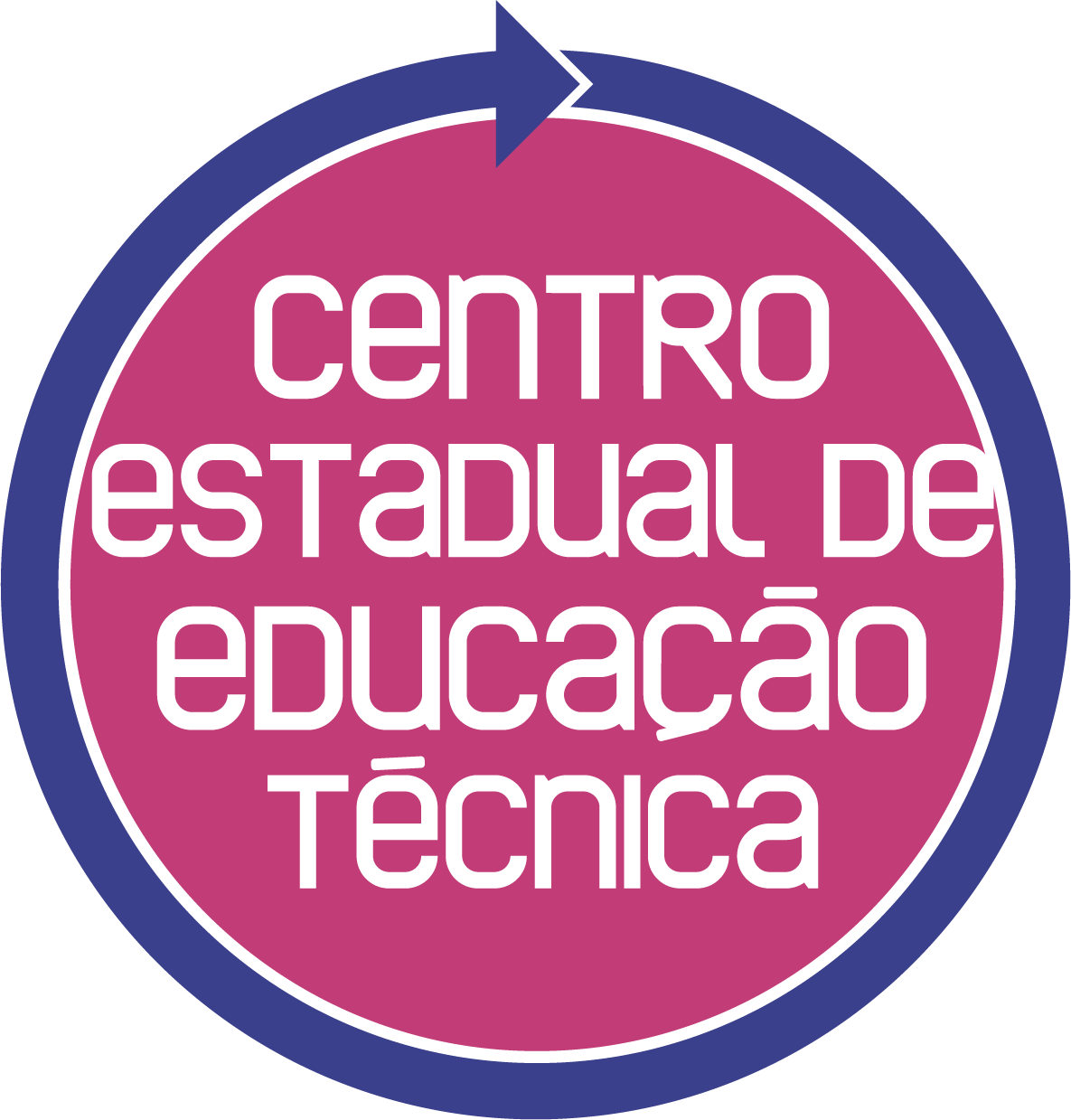 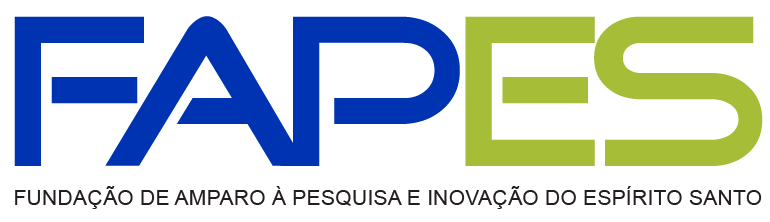 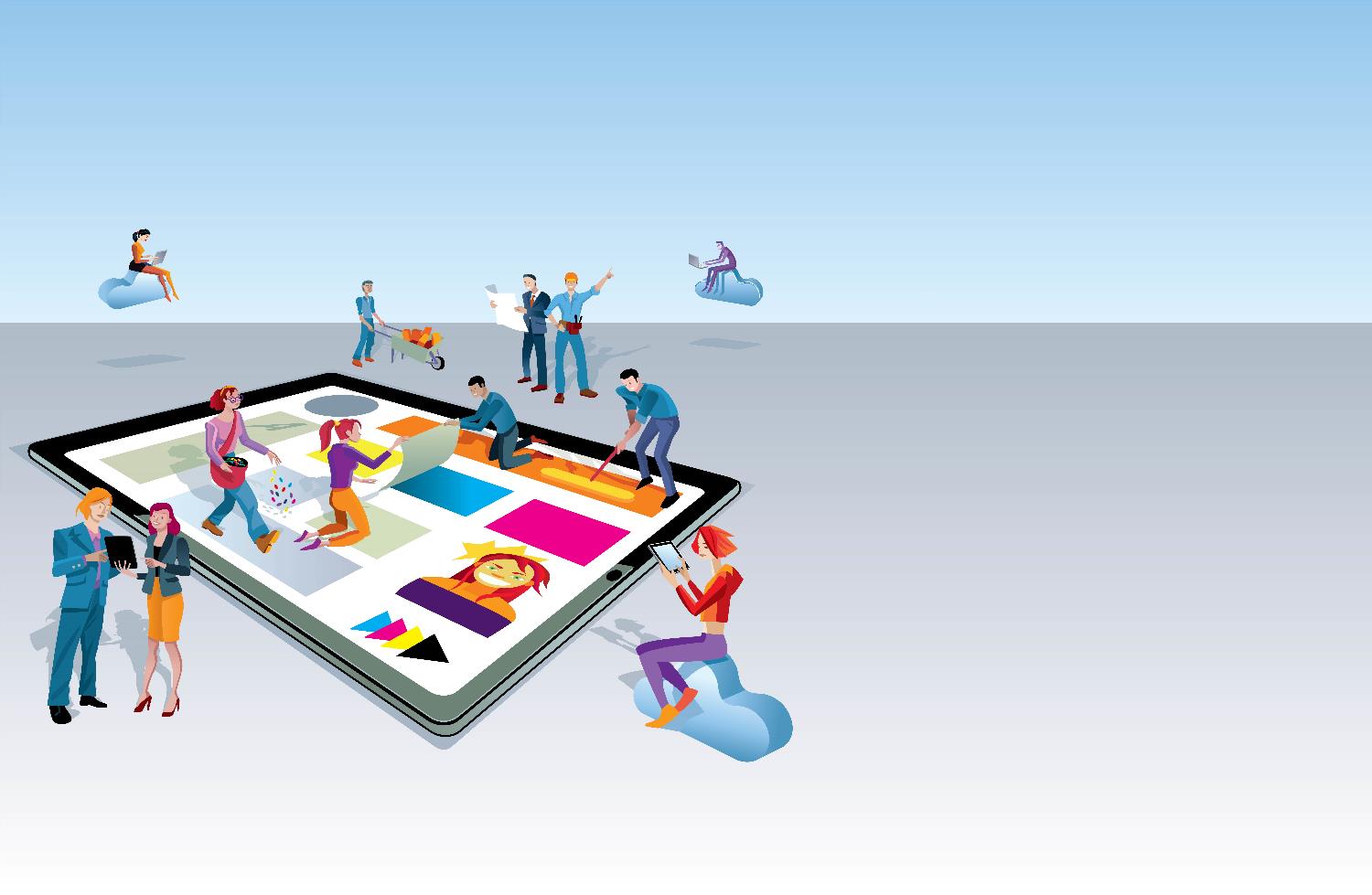 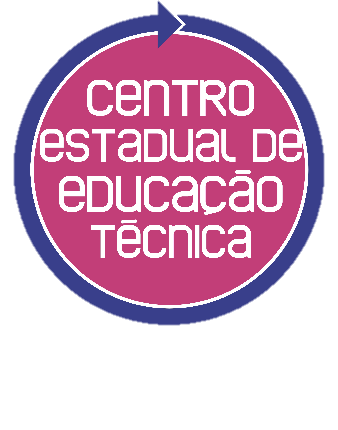 Inovação
Economia Criativa
Multidisciplinaridade
Vasco Coutinho – Vila Velha 
Talmo Luiz Silva – João Neiva
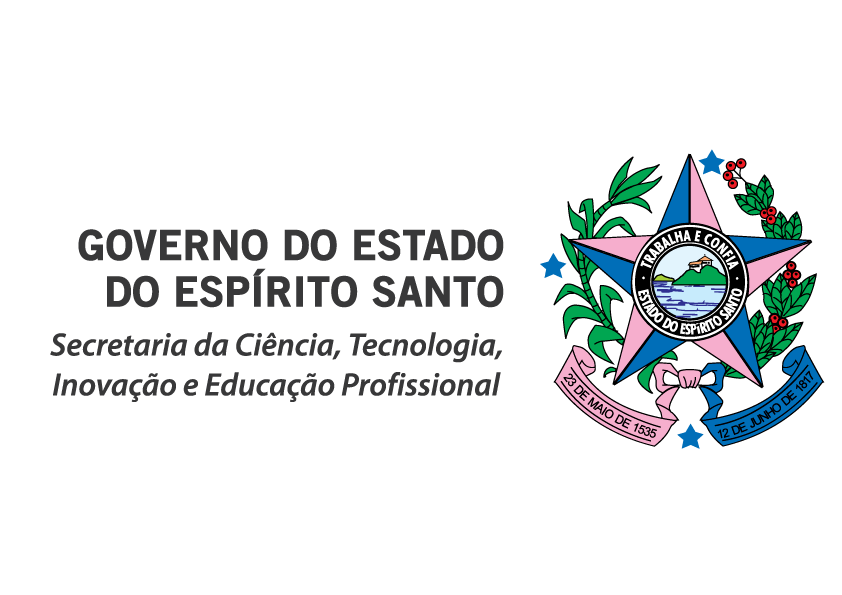 Educação Profissional
Curso Técnico
1200 ofertadas em 2017
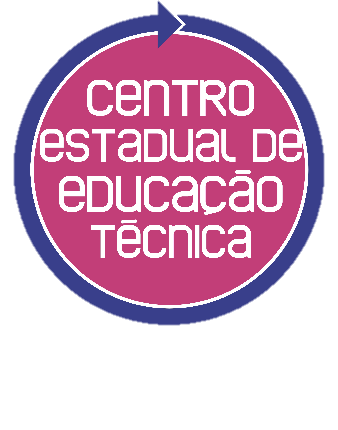 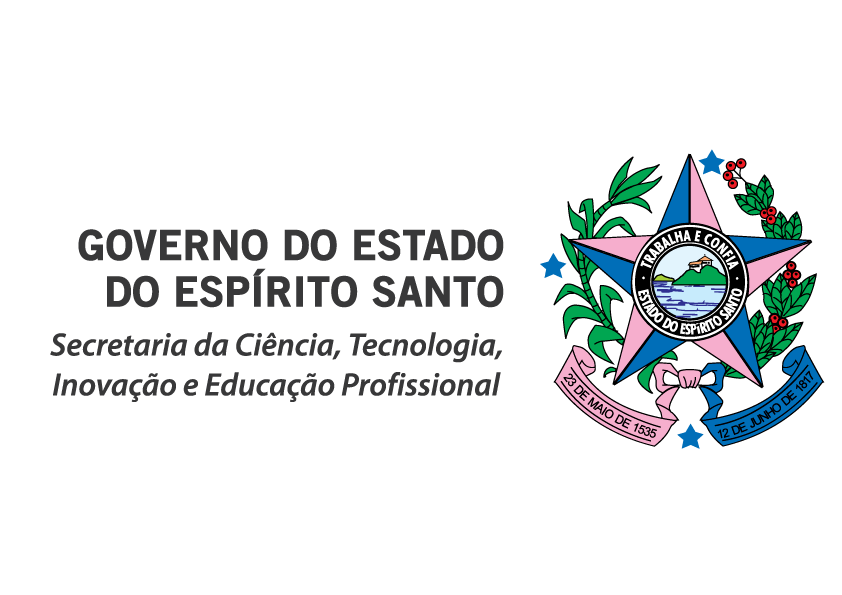 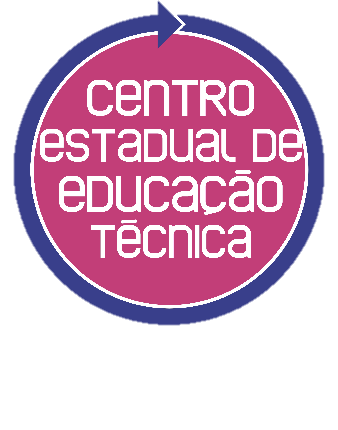 Centro Técnico Criativo
Compre Bem - Sistema Informatizado de Compras Coletivas – Ateliê de Ideias
Mapa de Capacitação – Instituto Jones dos Santos Neves
Mapa da Excelência Municipal - Espírito Santo em Ação
Plano Diretor de Ciência e Tecnologia – SECTI/FAPES
Vídeos Multimídia - SETUR-ES
TV FAPES - SECTI/FAPES
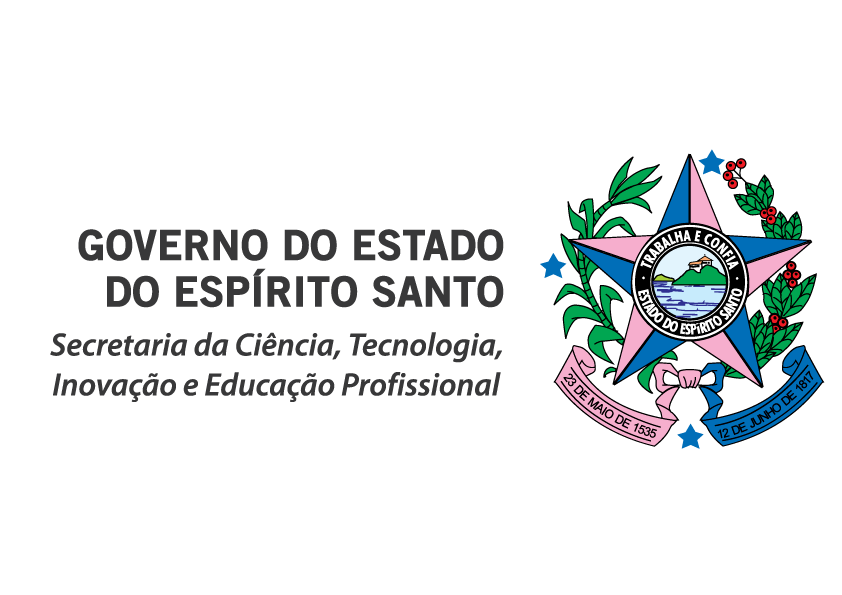 Qualificação Profissional
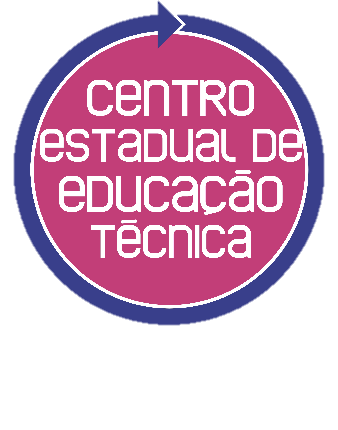 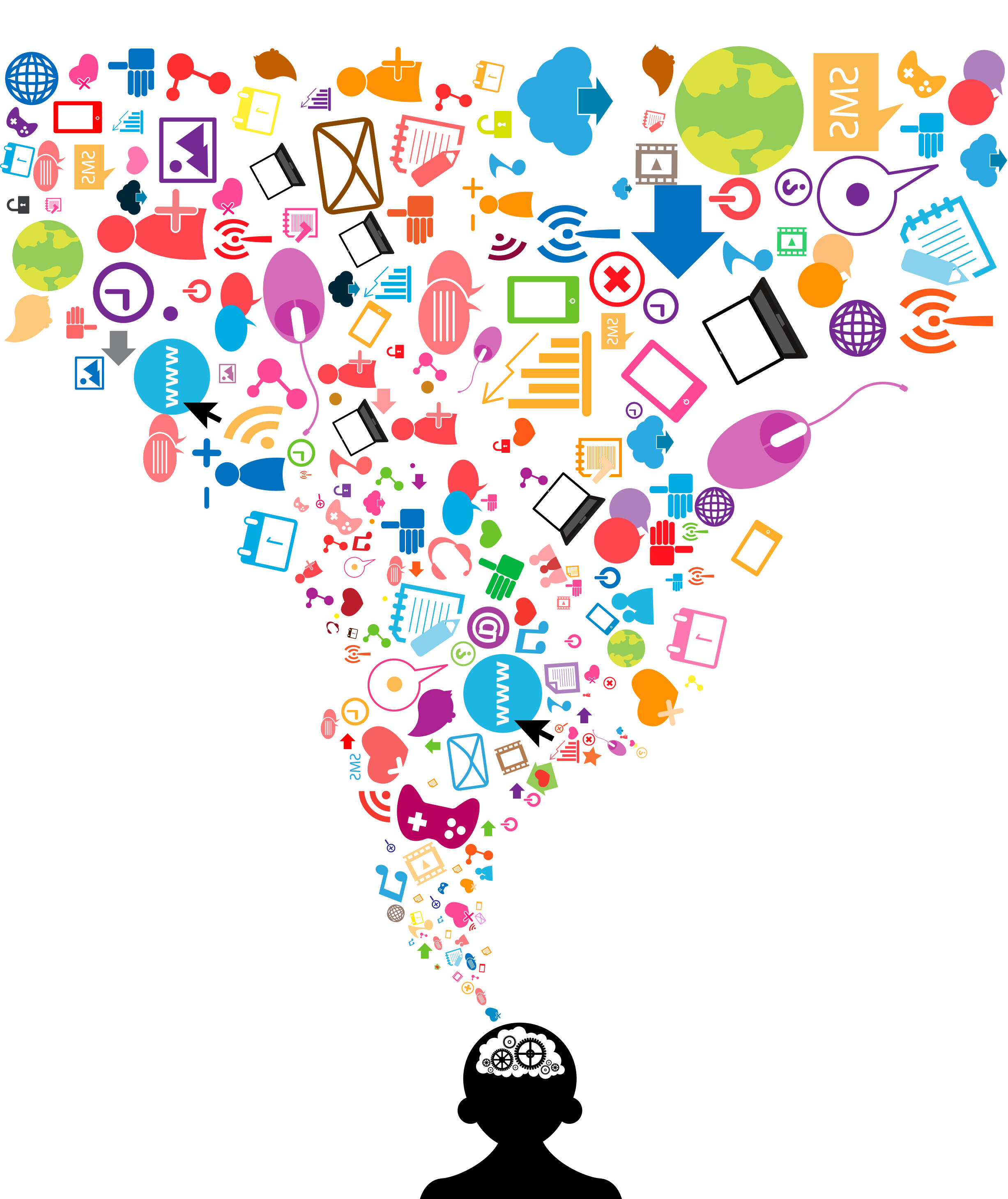 Ead
Ocupação Social
Pockets
Escritório Social
Iases
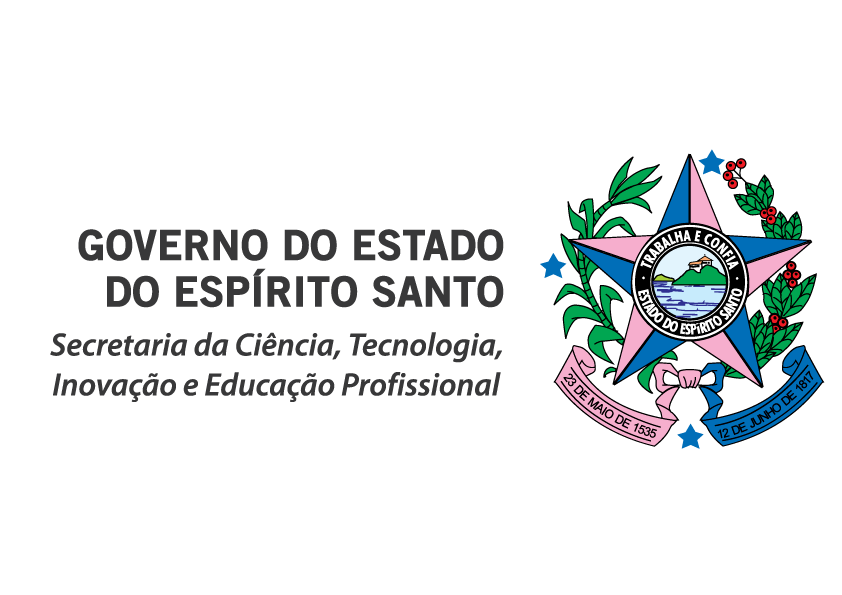 Educação à Distância (EAD)
48 cursos previstos no portal em 2017, com objetivo de atingir 3500 alunos

WordPress
Programação Scratch
Informática básica
Fotografia digital
Marketing Digital para vendas nas Redes Sociais
Empreendedorismo
Gestão de Serviço
Inglês Básico/Intermediário/Avançado
Design
Customização

Os cursos terão carga horária entre 5 e 15h. Serão modulares com vistas à uma formação complementar.
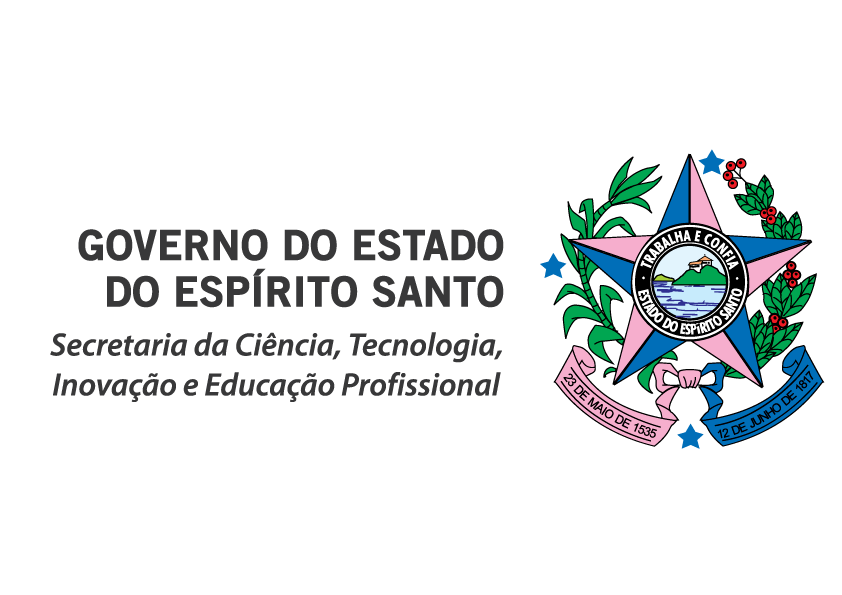 Ocupação Social
2040 pessoas a serem qualificadas em 2017 - Parceria com Sedh, Projeto de Ocupação Social

Fotógrafo
DJ
Maquiador
Desenhista de Moda
Recepcionista
Instalador e Reparador de Redes de Computador
Vendedor
Manipulação e Higiene de Alimentos
Panificação
Informática e documentos para escritório
Configuração de Rede Doméstica
Técnicas de Vídeo Para Vlog
Como efetuar vendas pela internet

Os cursos terão carga horária entre 60 e 80 horas/aula.
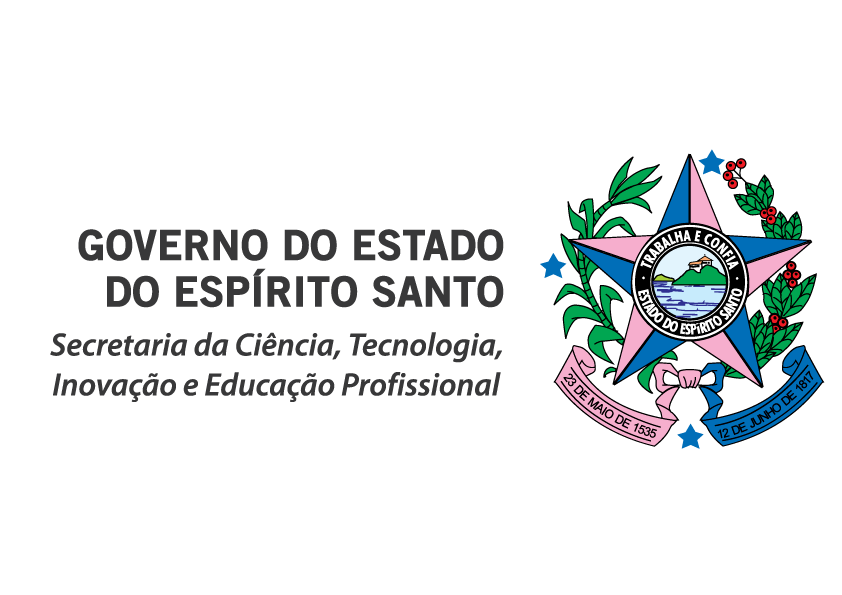 Iases
280 socioeducandos, das unidades do Iases localizadas na Grande Vitória, a serem qualificadas em 2017. Parceria com Sedh – Iases


Administração de Marketing
Administração de Materiais
Administração de Recursos Humanos
Comunicação Empresarial
Contabilidade Básica 
Empreendedorismo e Inovação
Gestão Tributária, Financeira e Contábil
Matemática
Planejamento Empresarial
Prática Empreendedora
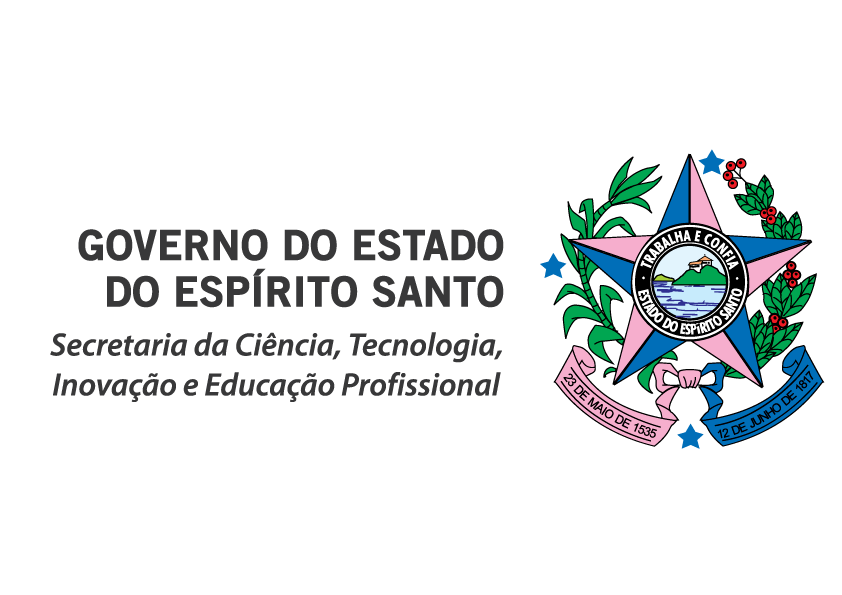 Cursos presenciais (pockets) / 
Escritório Social
500 pessoas a serem qualificadas nas regiões atendidas pelos Ceets em 2017
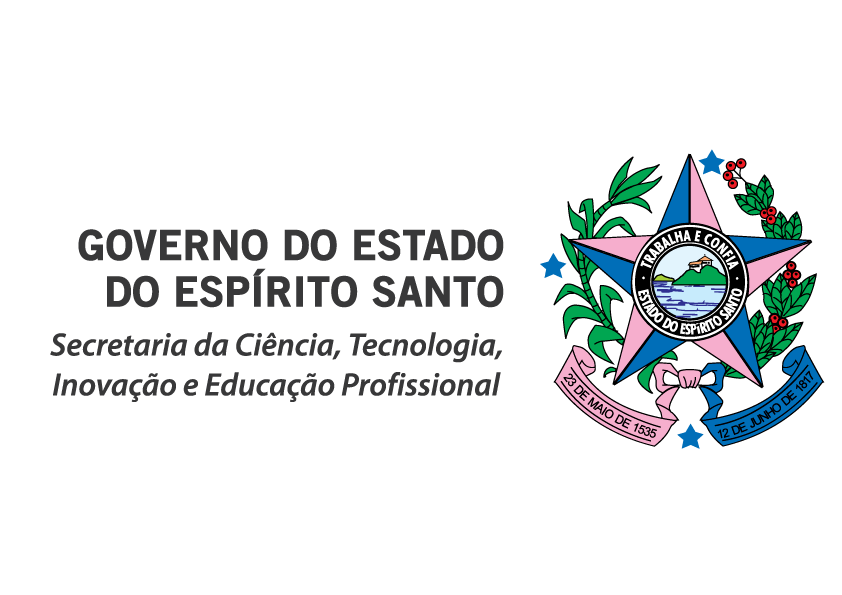 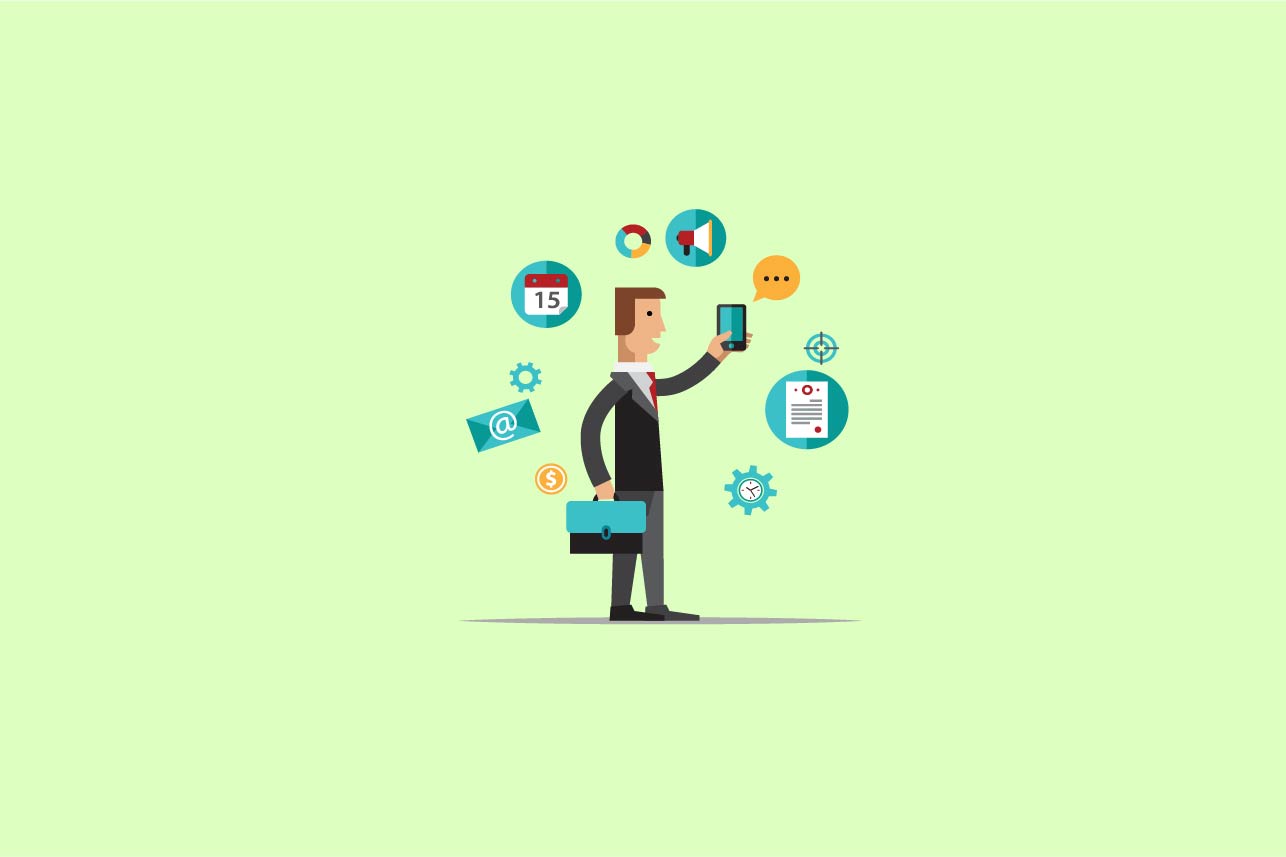 Habitat da
Inovação
Parque Tecnológico
Incubadoras
Coworking
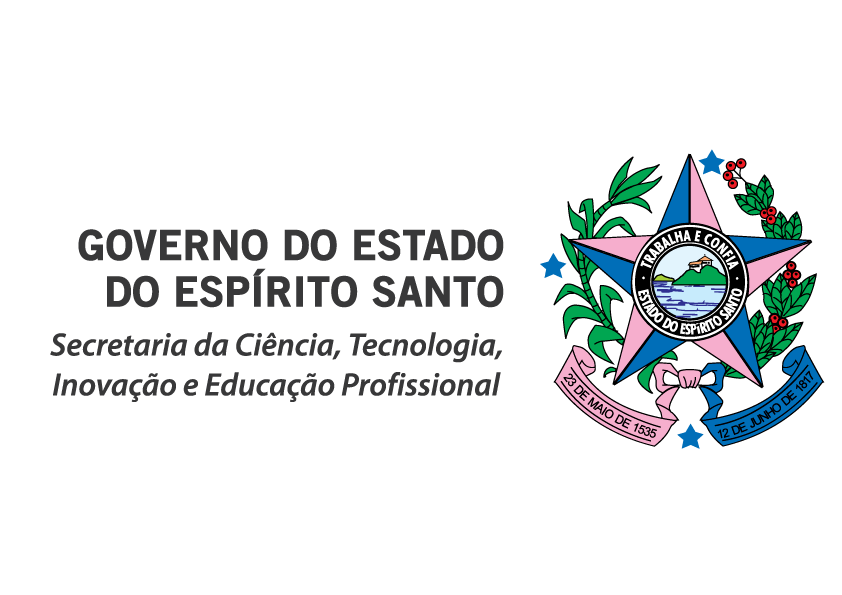 Inovação e Empreendedorismo
Secti Hub - 2017
Proporcionar discussão de inovação  empreendedorismo em espaços adequados para o fomento da economia criativa.

Coworking Bandes - 2017
Implantação de um espaço de coworking no prédio do Bandes em parceria.

Plano Estadual de Incubadoras (demanda Focampe) - 2017
Realizar pesquisa e construir um plano para fortalecer as incubadoras existentes e fomentar a criação de novos espaços de desenvolvimento de negócios inovadores.

Lab Gov - 2017
Promover a inovação no setor público. Parceria com Prodest e Seger.

Hub De Economia Criativa – 2017
Implantar um escritório de projetos para ampliar as ações. Parceria com Secult e Sedes.
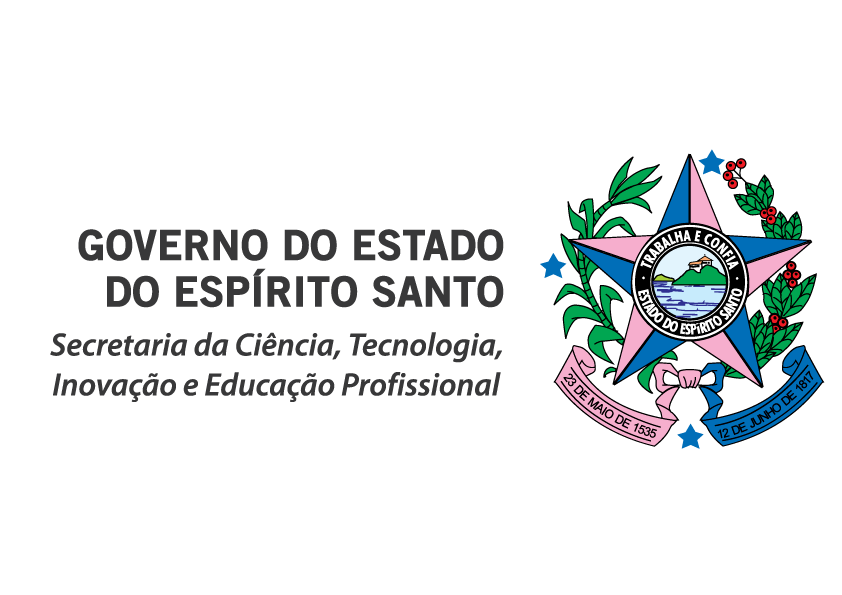 ENTREGAS PREVISTAS
Mapa da Inovação
Será, a partir de estudo primário feito pelo Fundação Certi, identificados os atores de inovação estadual.

Nova Lei Estadual de Inovação
Iniciado em 2016 com previsão de término em 2018
Grupo de trabalho e assembleias regionais a fim de propor adequação à legislação existentes.
Parceria com Ales, Ifes, Ufes, Amunes, Findes, Sebrae e Cindes Jovem

Maratonas de Programação (hackathon)
Em 2017 será realizada a 1ª maratona de programação do Governo do Estado.
Parceria com Seger e Prodest
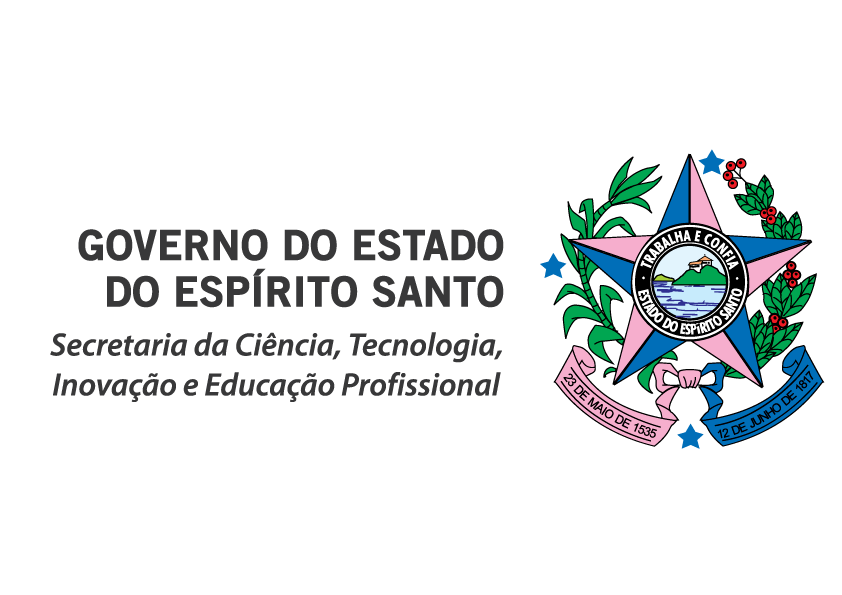 CPID
Laboratório de Caracterização Física, Química e Microbiológica (Lacar) 
Núcleo de Informações sobre Água e Desenvolvimento Regional (Niades)
Implantação de Pesquisa e Implementação de Técnicas Avançadas de Diagnóstico e Controle Aplicados a Processos Industriais do Espírito Santo (Indcontrol)
Laboratório de Ensaios Não-Destrutivos (Labenden) 
Laboratório de Sistemas Eletrônicos Embarcados (Elem)
Implantação do Núcleo de Planejamento e Análise do Desempenho para Redes Multimídia: aplicação no contexto de Cidades Digitais (Cidig) 
Núcleo de Análise Ambiental (NAA)
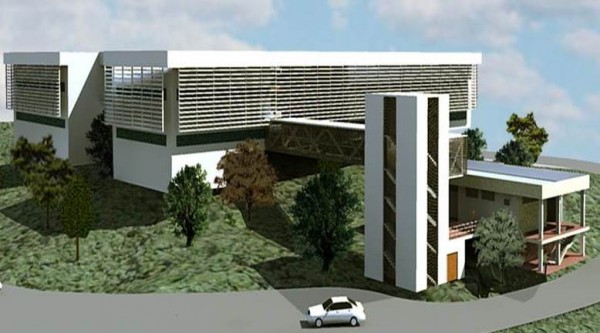 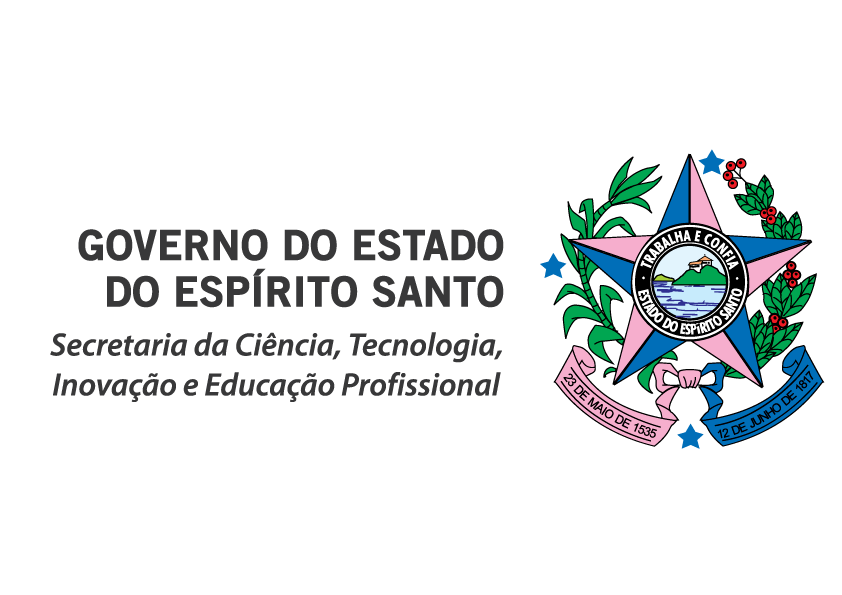 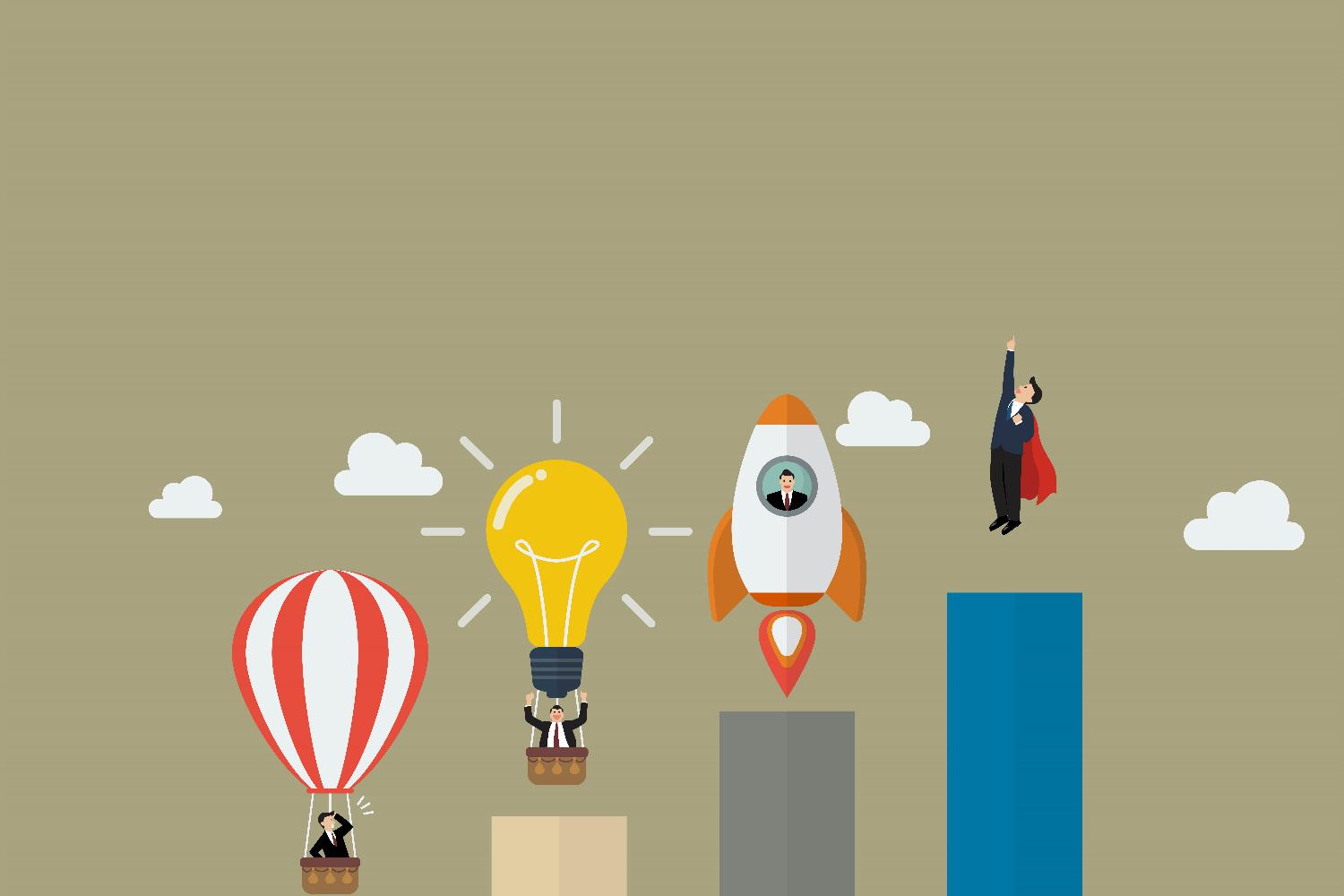 Sinapse
da
Inovação
Novas Empresas
Matriz Econômica
Geração de Empregos
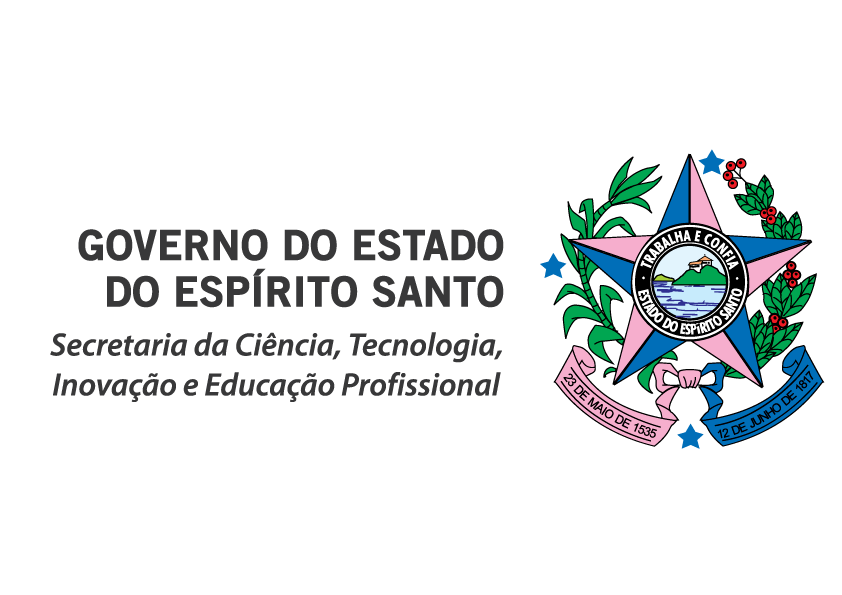 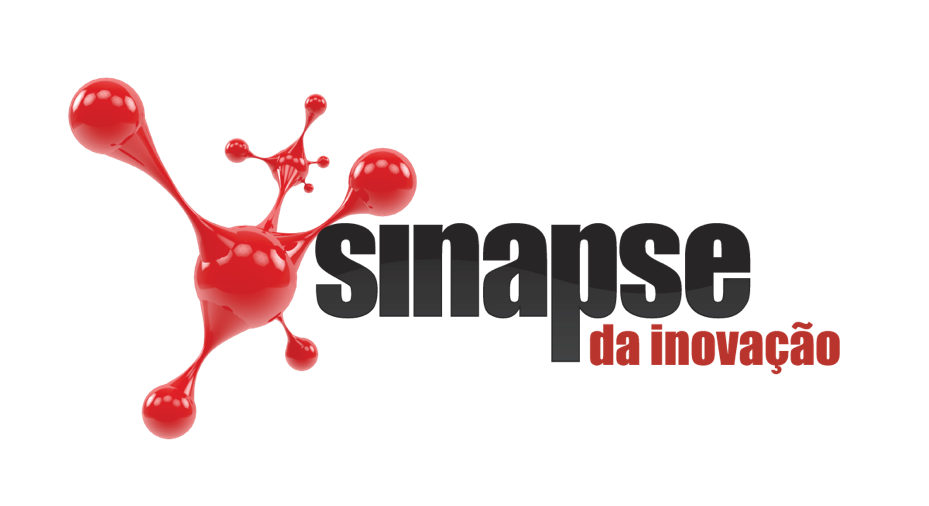 O Sinapse da Inovação foi concebido e desenvolvido pela Fundação CERTI como metodologia e ferramenta de promoção do empreendedorismo inovador.
O programa estimula empreendedores, principalmente aqueles atuantes nos ambientes de estudos e pesquisa em Ciência, Tecnologia e Inovação, a apresentarem suas ideias de produtos, serviços e processos inovadores, visando a criação de negócios de sucesso.
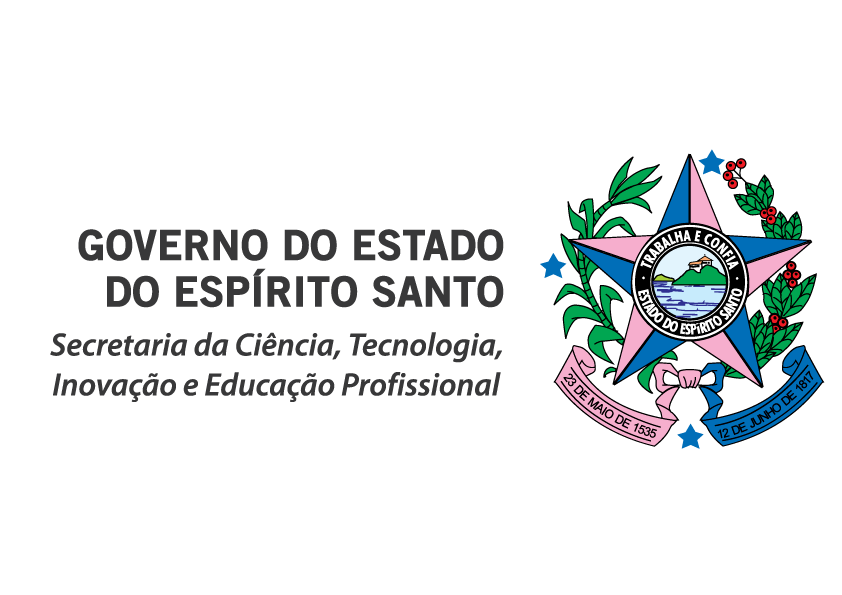 O Sinapse Espírito Santo
• Cronograma
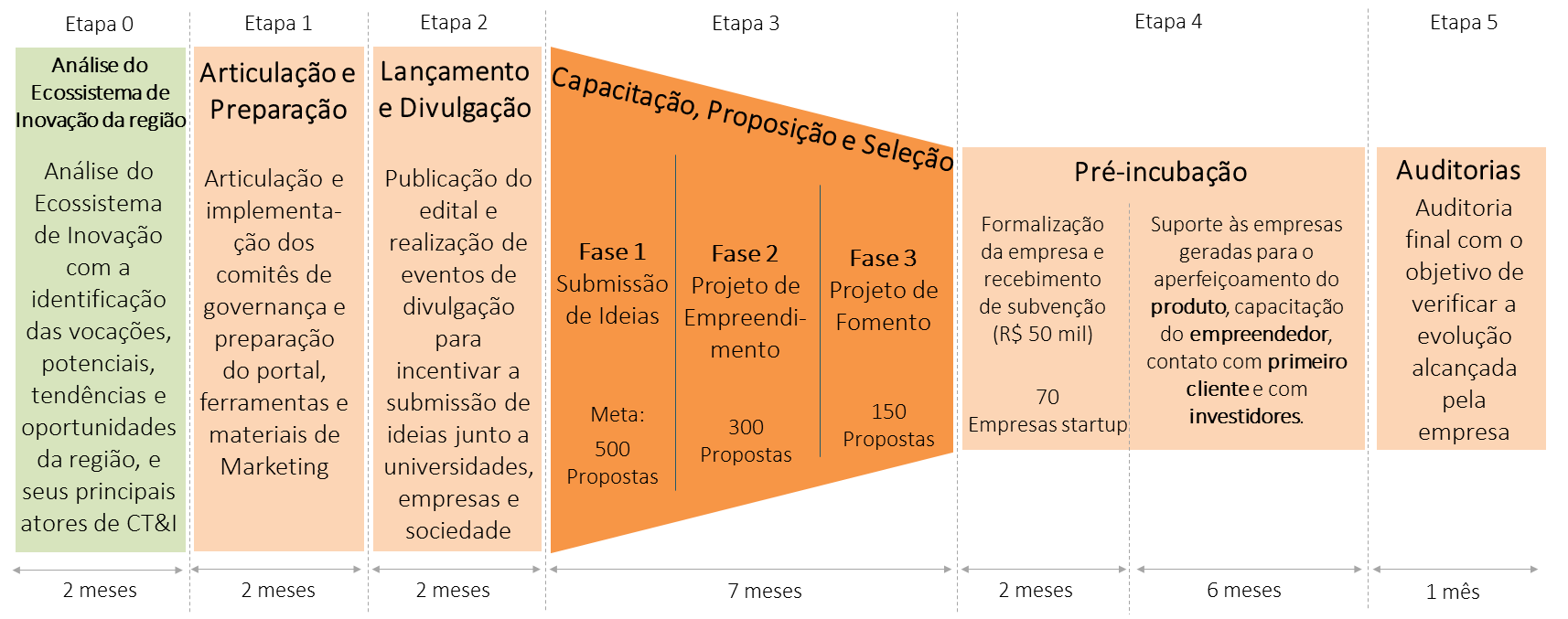 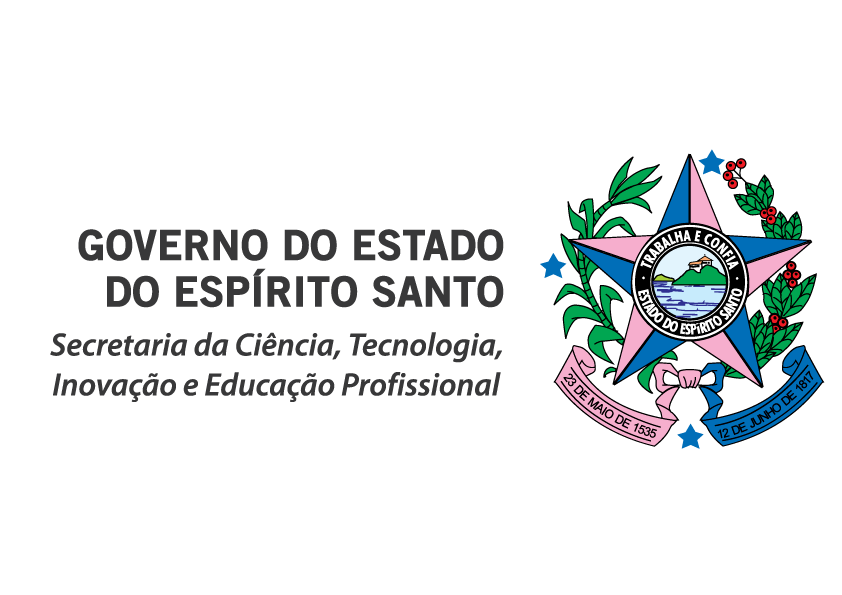 Semana Estadual de
Ciência e Tecnologia
2017: "Matemática está em tudo"
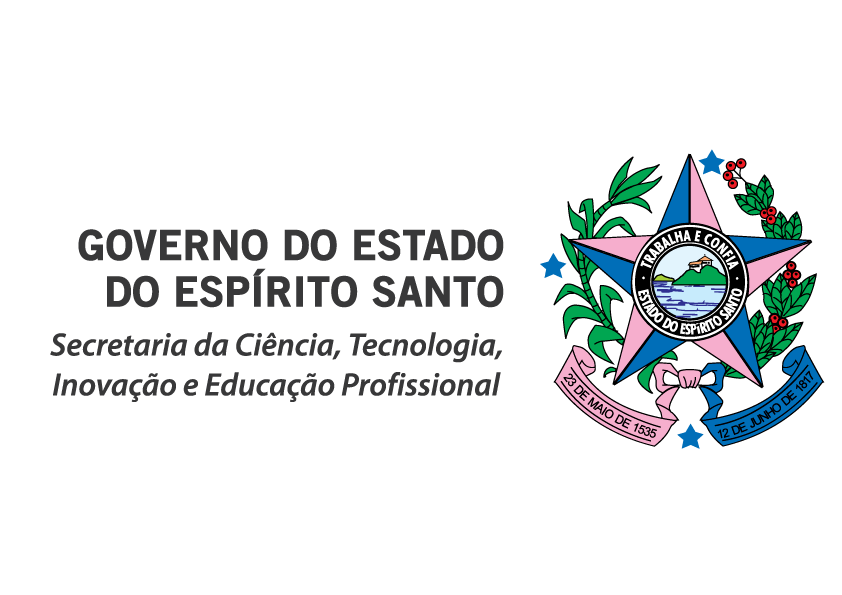 www.semanaestadualct.es.gov.br
FEIRA ESTADUAL DE CIÊNCIA E ENGENHARIA DO ESPÍRITO SANTO
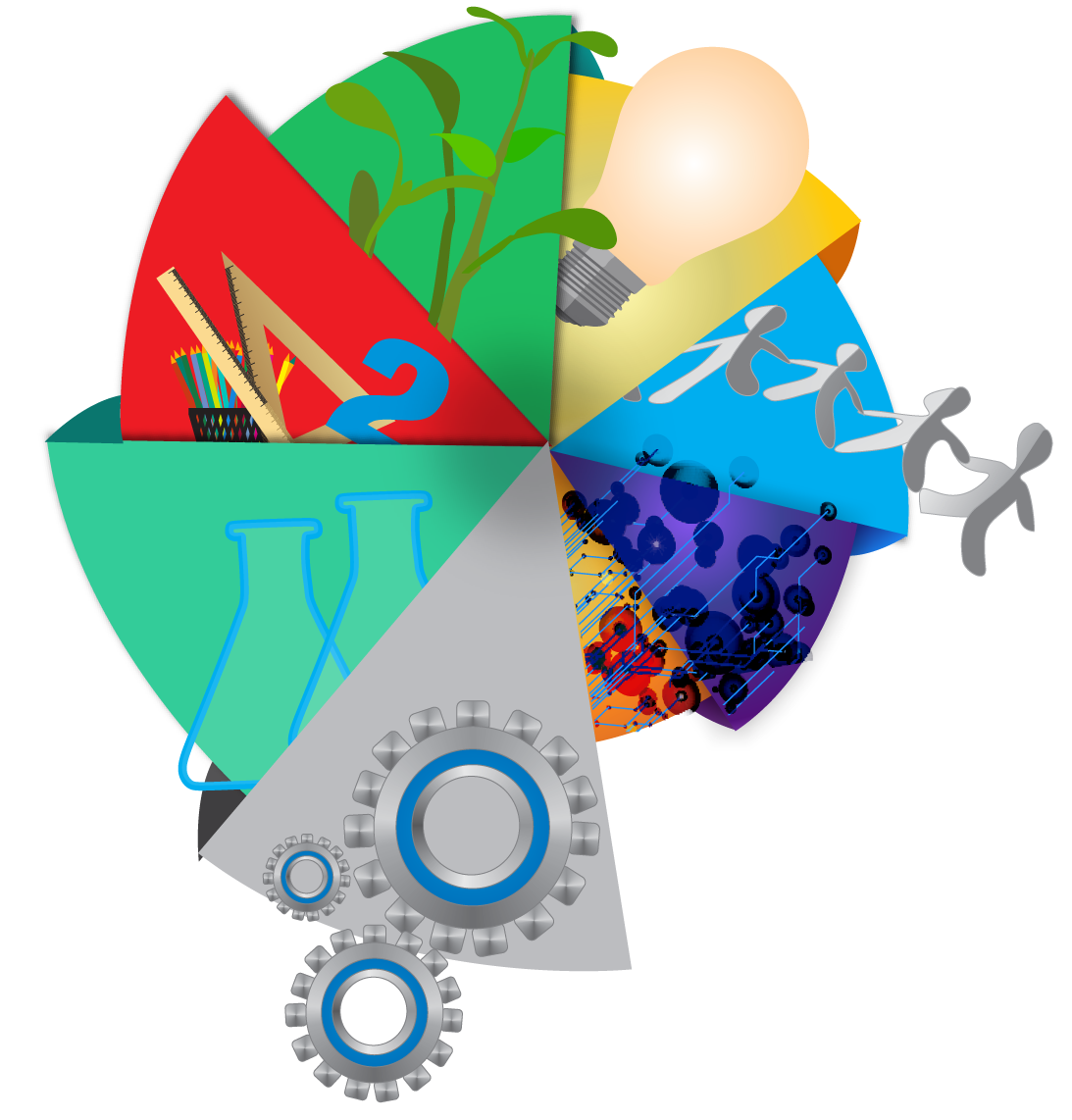 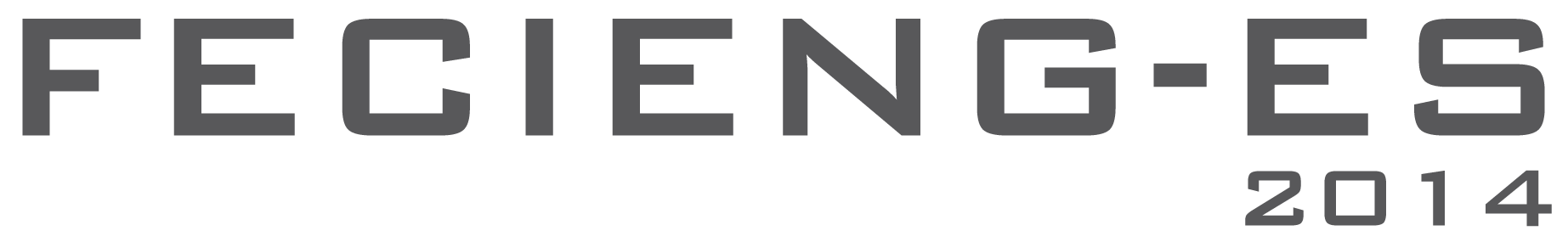 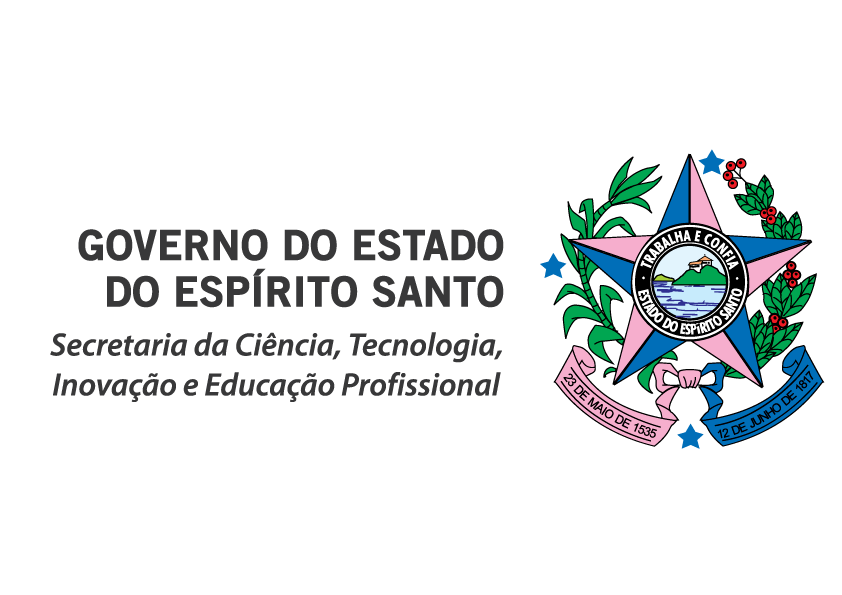 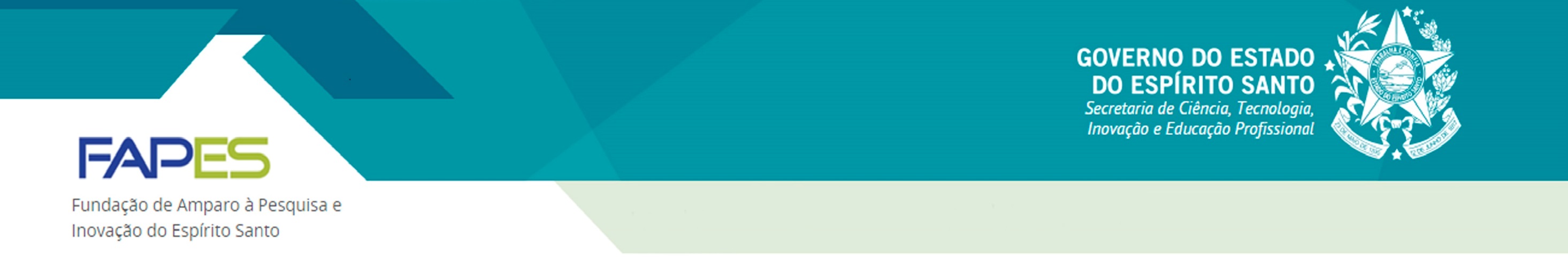 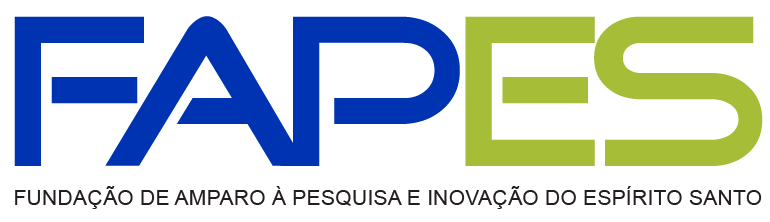 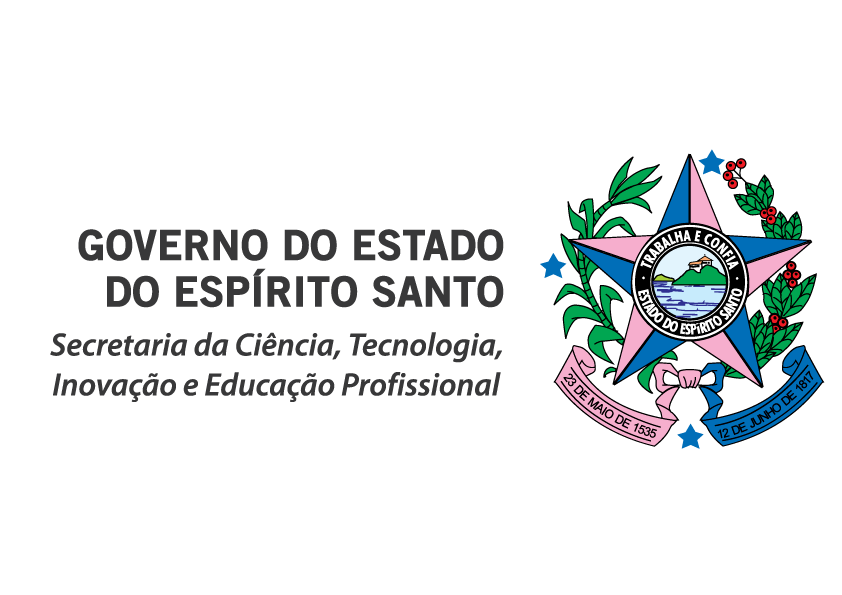 Ações em Execução FAPES
Apoio à Inovação
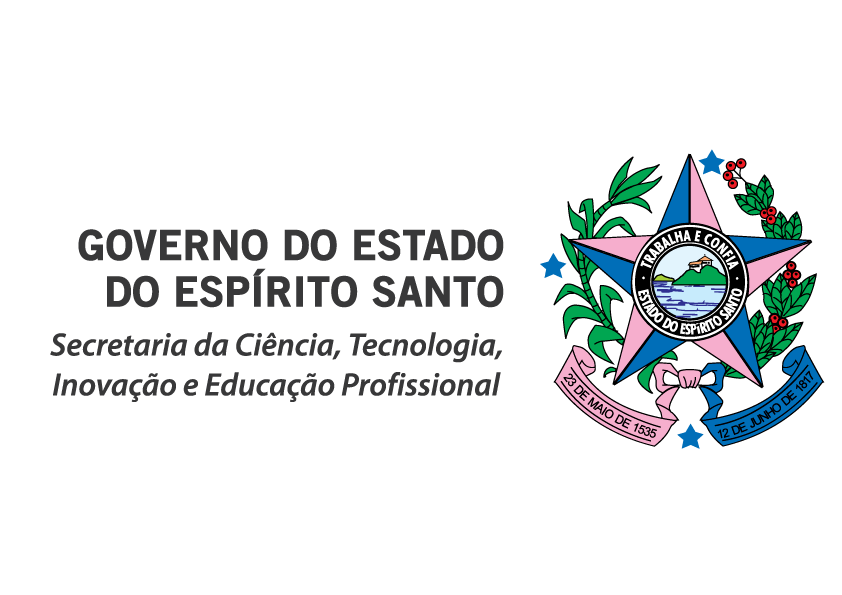 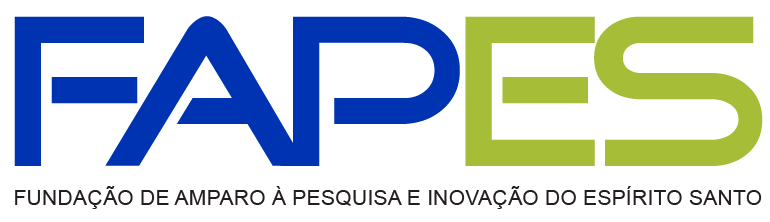 Orientação Nova Gestão
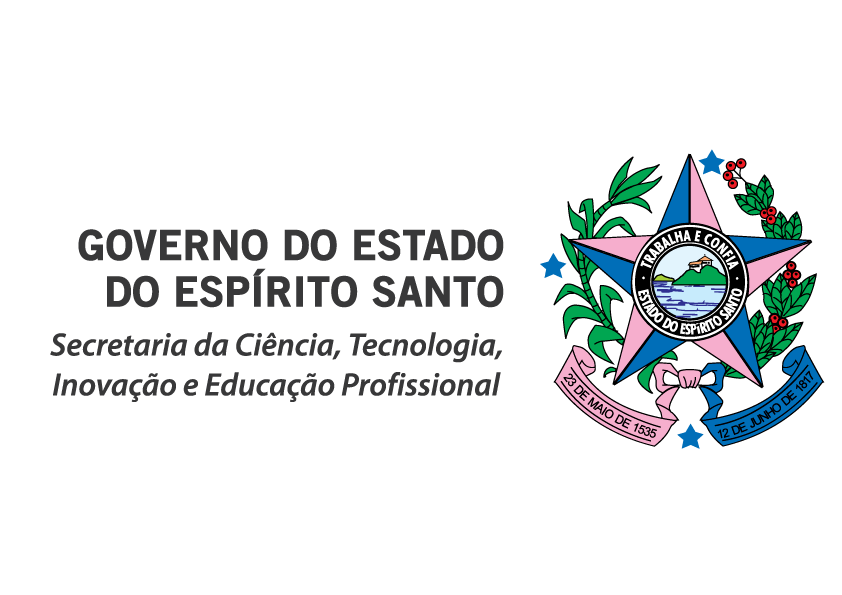 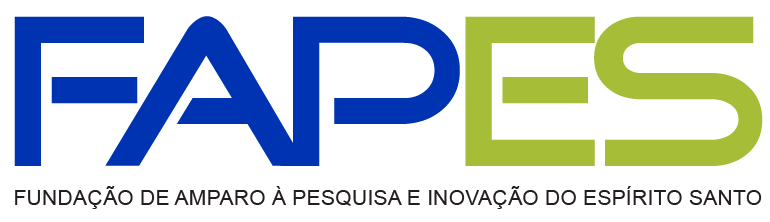 Editais FAPES
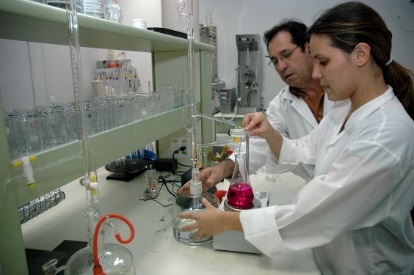 NossaBolsa
Mestrado e Doutorado
Iniciação Científica
Apoio Técnico Nível Médio e Superior
Desenvolvimento Industrial e Tecnológico
Fixação de Doutores 
Desenvolvimento Científico e Tecnológico Regional
Pesquisador Capixaba
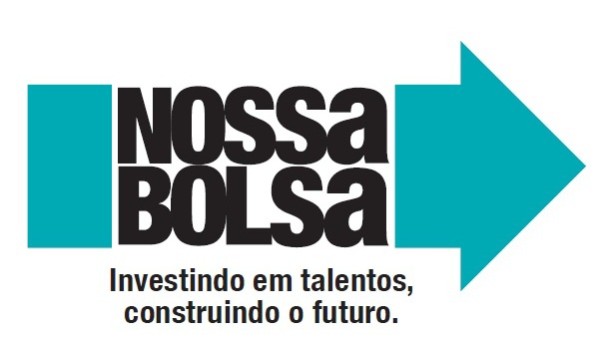 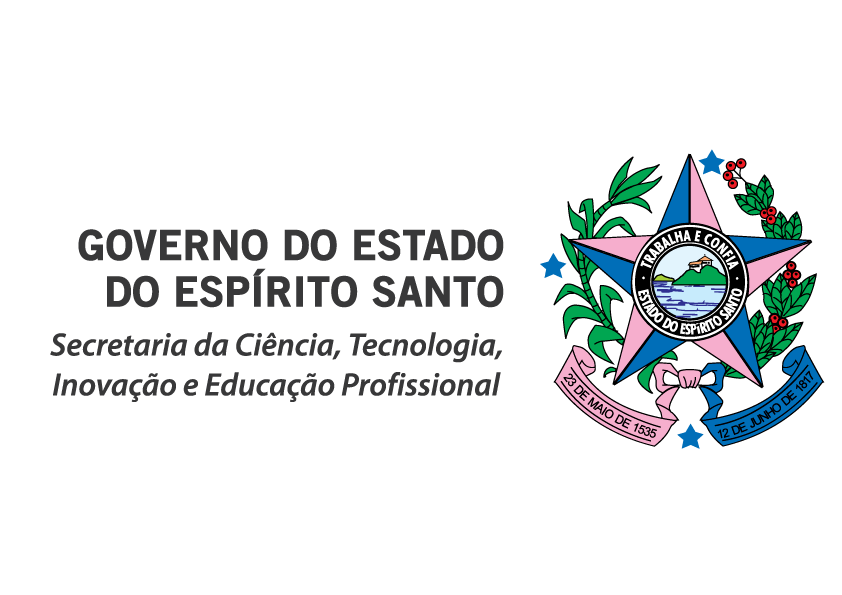 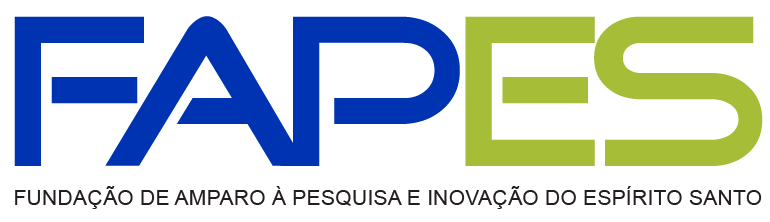 Editais FAPES
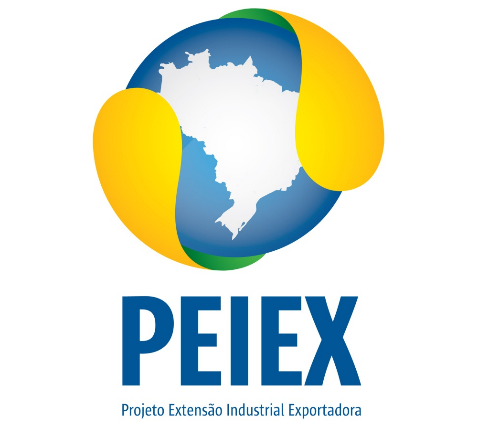 Projetos de Inovação
Projeto Extensão Industrial Exportadora – PEIEx

Tecnova 

PAPPE Subvenção

Inovação Social 

Inovação Tecnológica

Incubadoras

Núcleo de Inovação Tecnológica – NIT’s

Tecnologia Social
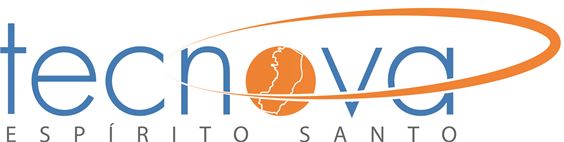 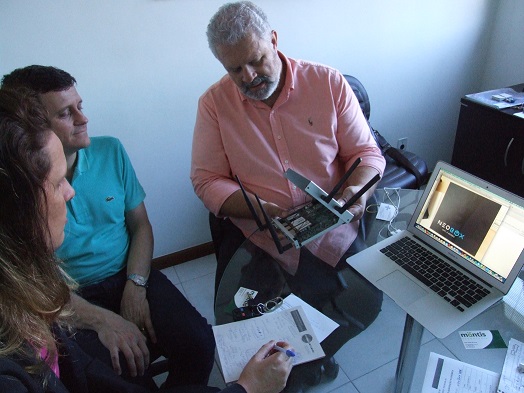 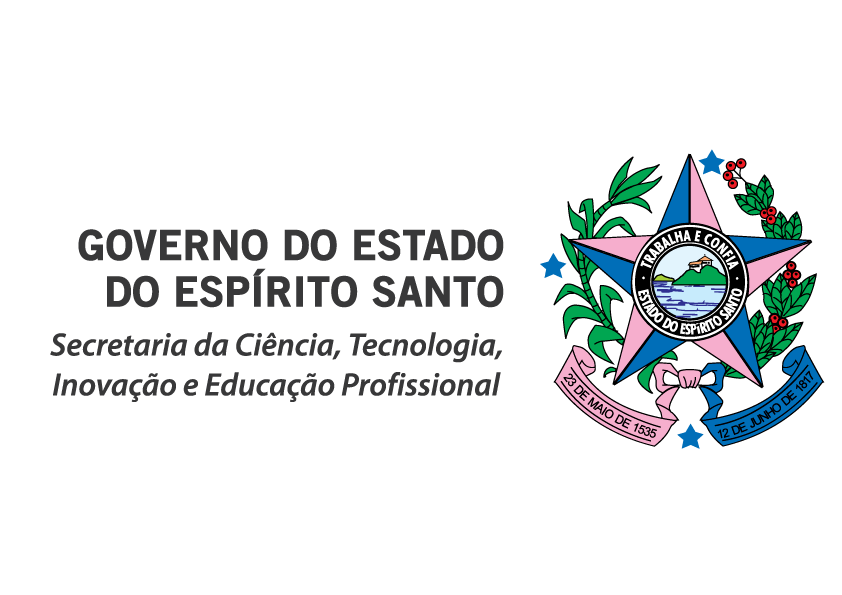 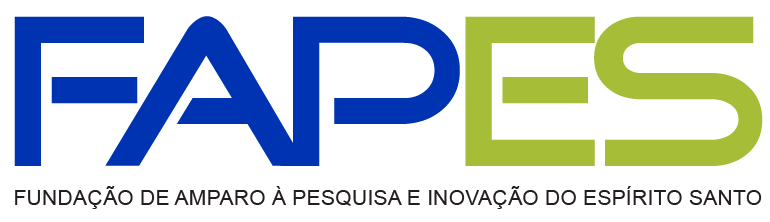 Editais FAPES
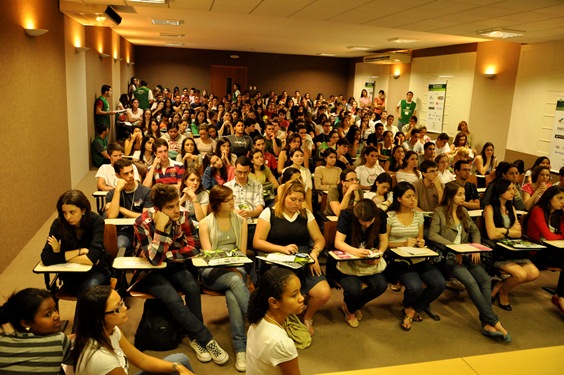 Auxílios
Organização de Eventos 
Participação em Eventos
Estágio/Visita Técnico-científica
Taxa de Pesquisa  
Taxa de Bancada – Doutorado
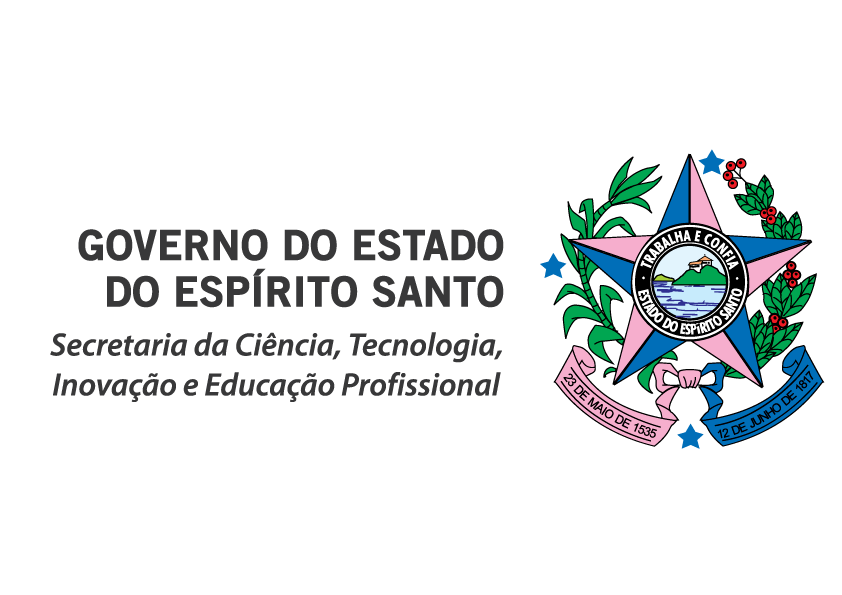 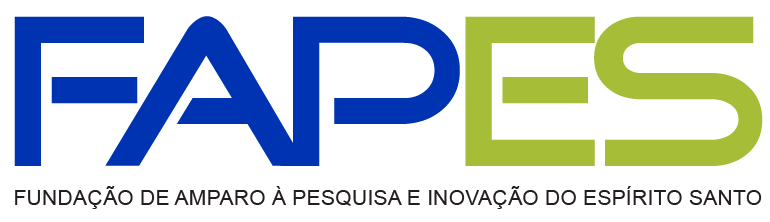 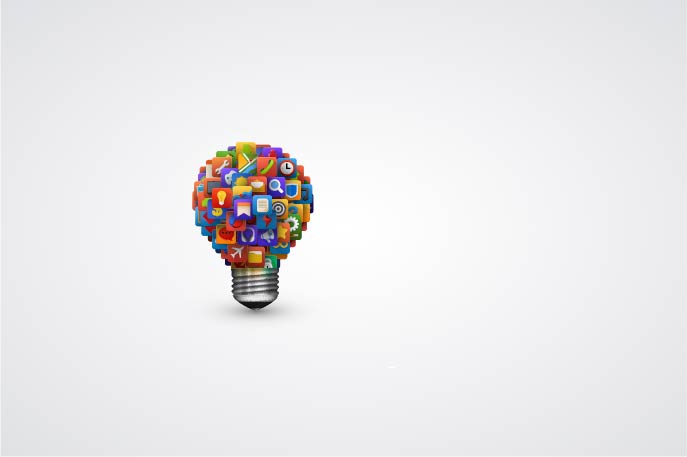 A Inovação
Move
O mundo
Solucione e siga em frente!
Obstáculo
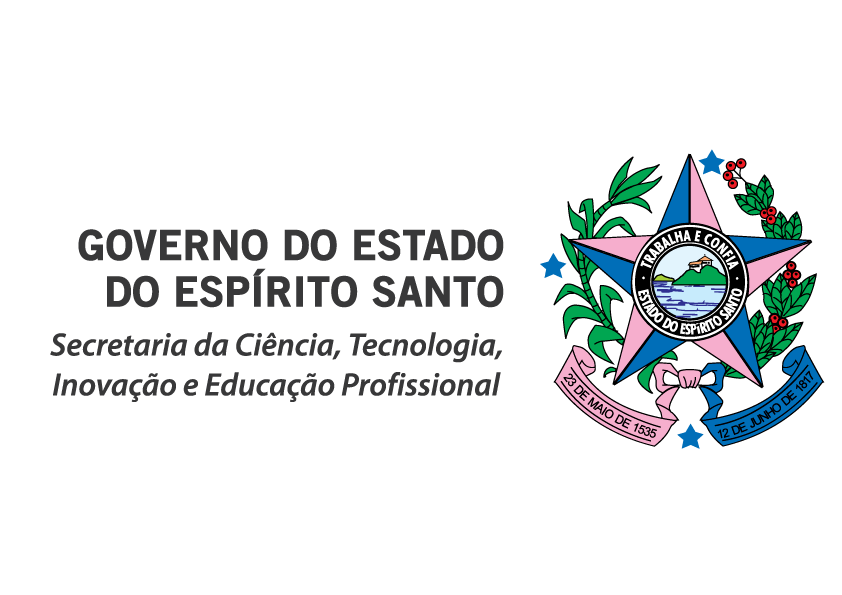 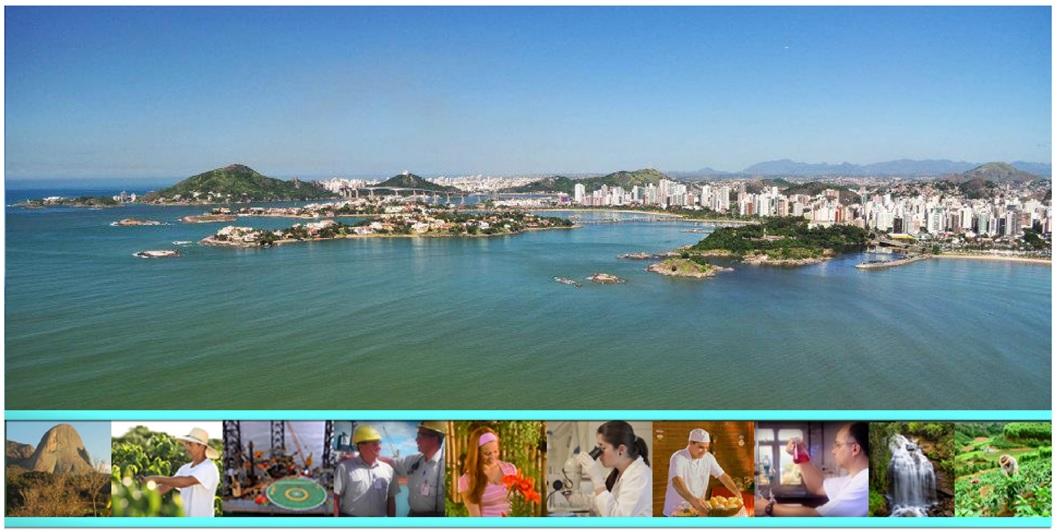 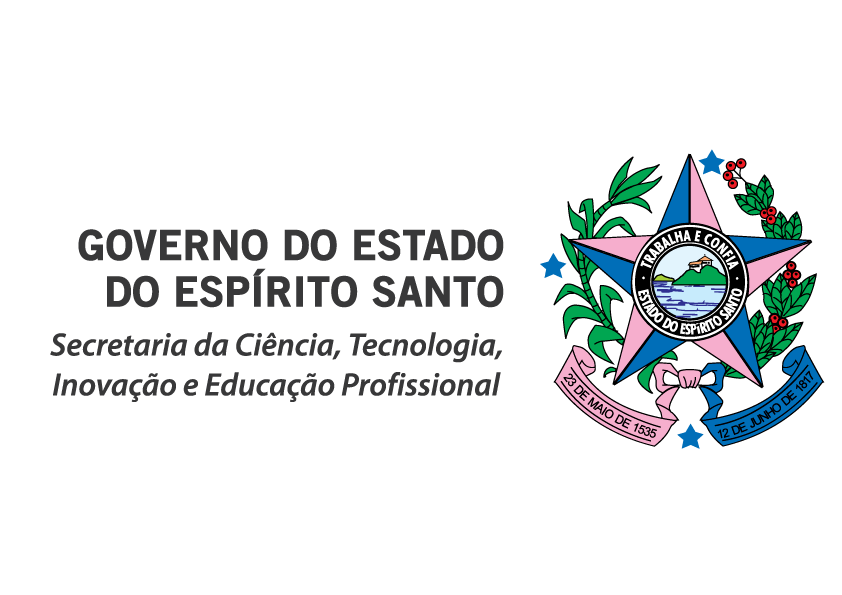 Camila Dalla Brandão
camila.dalla@secti.es.gov.br
27 3636-1801 / 3636-1820
gabinete-secti@secti.es.gov.br